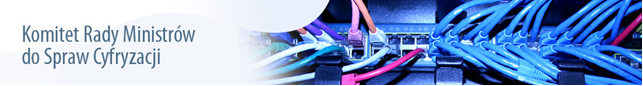 Atlas Zasobów Otwartej Nauki 2.0

Wnioskodawca: Minister Nauki i Szkolnictwa Wyższego 
Beneficjent: 	Politechnika Wrocławska
Partnerzy:  	Uniwersytet Przyrodniczy we Wrocławiu (UPWr)
		Uniwersytet Medyczny we Wrocławiu (UMW)
		Instytut Badań Systemowych PAN w Warszawie (IBS PAN)
Źródło finansowania:
 Budżet państwa
Środki EU: Program Operacyjny Polska Cyfrowa, Oś Priorytetowa nr 2 „E administracja i otwarty rząd”, Działanie nr 2.3 „Cyfrowa dostępność i użyteczność informacji sektora publicznego”,
	      Poddziałanie nr 2.3.1 „Cyfrowe udostępnienie informacji sektora publicznego ze źródeł administracyjnych i 	      zasobów nauki” (Typ II projektu: Cyfrowe udostępnienie zasobów nauki)
Budżet część 38 Szkolnictwo Wyższe
Całkowity koszt projektu:  21 333 995,25 zł
Planowany okres realizacji projektu: 01.09.2019 do 31.12.2021
1
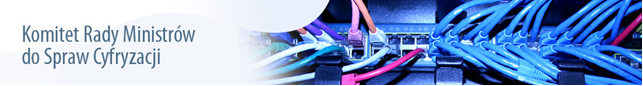 CEL PROJEKTU  
Zwiększenie dostępności, poprawa jakości oraz zwiększenie możliwości ponownego wykorzystania informacji sektora publicznego jakimi są zasoby nauki Politechniki Wrocławskiej, Uniwersytetu Przyrodniczego we Wrocławiu, Uniwersytetu Medycznego we Wrocławiu oraz Instytutu Badań Systemowych Polskiej Akademii Nauk do 31.12.2021 r.

Cel główny projektu jest spójny z Celem szczegółowym 4: „Cyfrowa dostępność i użyteczność informacji sektora publicznego” w ramach Osi priorytetowej II: „E-administracja i otwarty rząd” w PO Polska Cyfrowa 2014-2020. Celem realizacji poddziałania jest zwiększenie dostępności oraz poprawa jakości ISP, a także zwiększenie możliwości ich ponownego wykorzystania, w tym zasobów nauki.
2
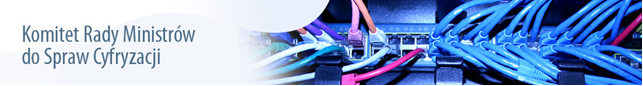 W wyniku projektu, przeprowadzona zostanie digitalizacja oraz udostępnienie zasobów nauki czterech Partnerów: 3 uczelni wyższych oraz 1 jednostki naukowej. Jednostki w swoich zbiorach posiadają zasoby o olbrzymim znaczeniu dla nauki, z której większość jest w postaci analogowej lub wersji cyfrowej, która wymaga konwersji na format do udostępnienia. Planowane do udostępnienia zasoby w projekcie mogą w przypadku ich wykorzystania wpłynąć na rozwój rynku, konkurencyjności, rynek pracy lub mają nowatorski charakter i mogą wpłynąć na rozwój badań i prac rozwojowych, szczególnie w dziedzinach nauki uznanych za priorytetowe.

Cele projektu są także zgodne ze strategiami rozwoju:
•	Strategia rozwoju Polski Centralnej do roku 2020 z perspektywą 2030
Cel szczegółowy I  Zintegrowana przestrzeń wiedzy i innowacji 
•	Strategia rozwoju Polski Zachodniej do roku 2020
Cel szczegółowy III Wzmocnienie potencjału Naukowo- Badawczego
3
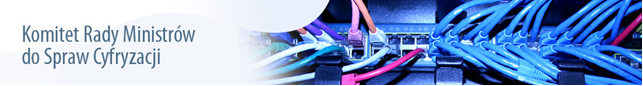 ARCHITEKTURA  


Projekt AZON 2.0 dotyczy cyfryzacji, opracowania i udostepnienia zasobów nauki partnerów projektu. Do procesu cyfryzacji wykorzystane zostaną specjalistyczne, ale standardowe, gotowe aplikacje. Tak wytworzone zasoby w postaci plików uzupełniane będą metadanymi, poddawane niezbędnej konwersji i publikowane. Wykorzystany w tym celu zostanie system AZON wytwarzany w ramach projektu „Aktywna Platforma Informacyjna e-scienceplus.pl”, który w ciągu prac w niniejszym projekcie zostanie zmodyfikowany na potrzeby spełnienia celów projektu i dostosowania do zasobów  objętych projektem.

Zasoby opisywane będą zestawami metadanych wypracowanymi w projekcie. Zestawy metadanych będą zgodne z dobrymi praktykami w tym obszarze, a w odniesieniu do projektu KRONIK@ zostaną odpowiednio dostosowane lub zmapowane w celu umożliwienia wymiany danych. Niniejszy projekt nie jest projektem zależnym, ale wpisuje się w założenia wymiany danych w projekcie KRONIK@.
4
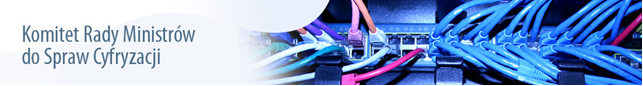 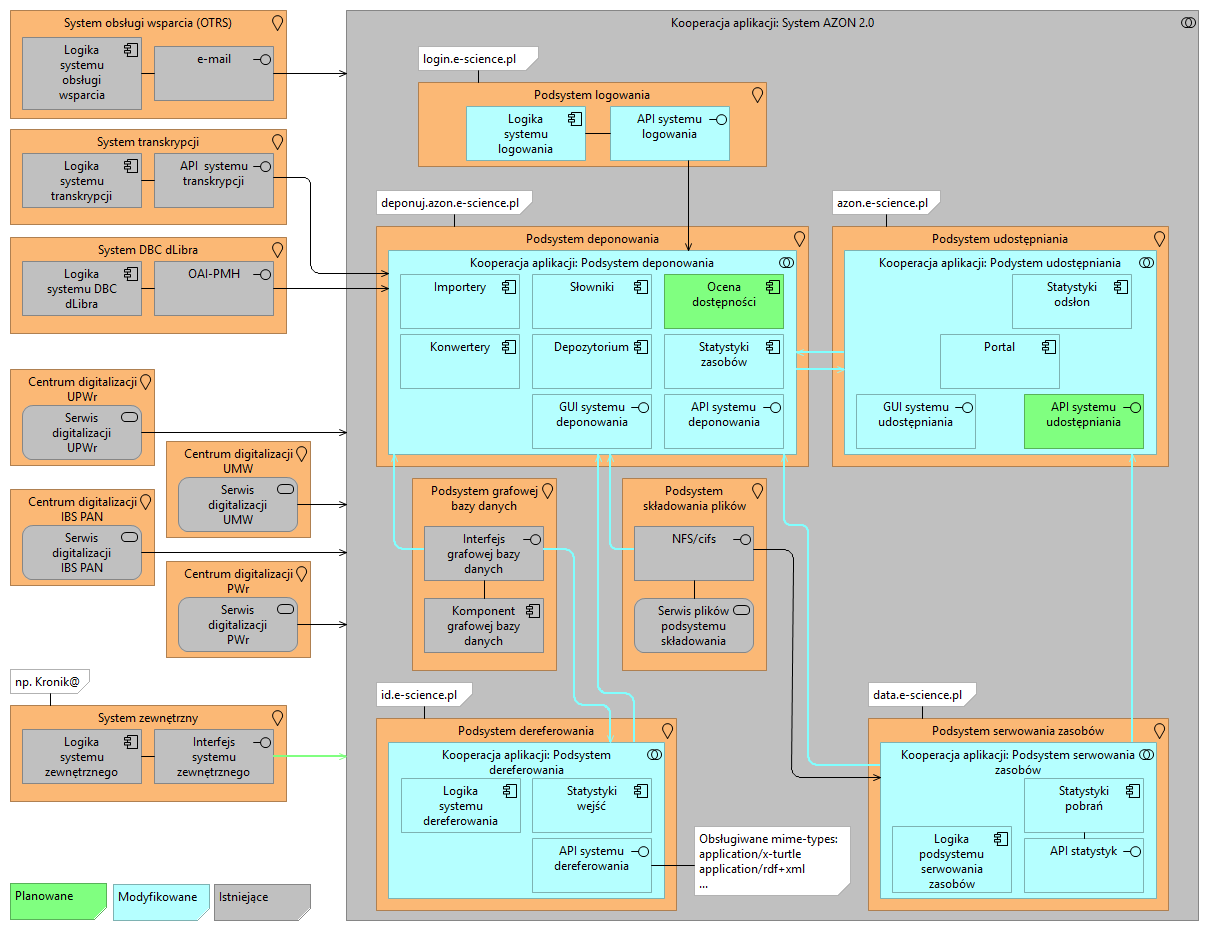 5
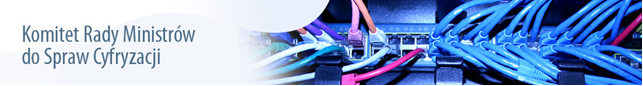 Lista systemów wykorzystywanych w projekcie
6
7
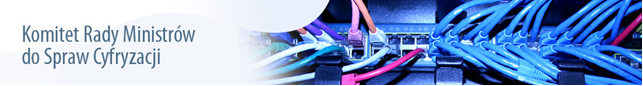 Lista przepływów
8